A véres 20. század
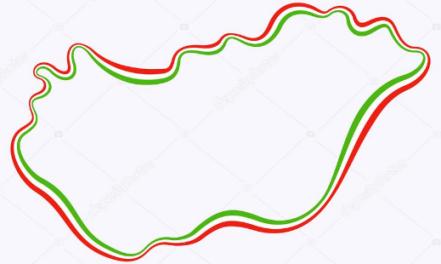 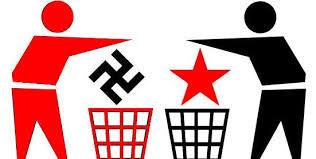 Boldog békeidők – a Monarchia kora
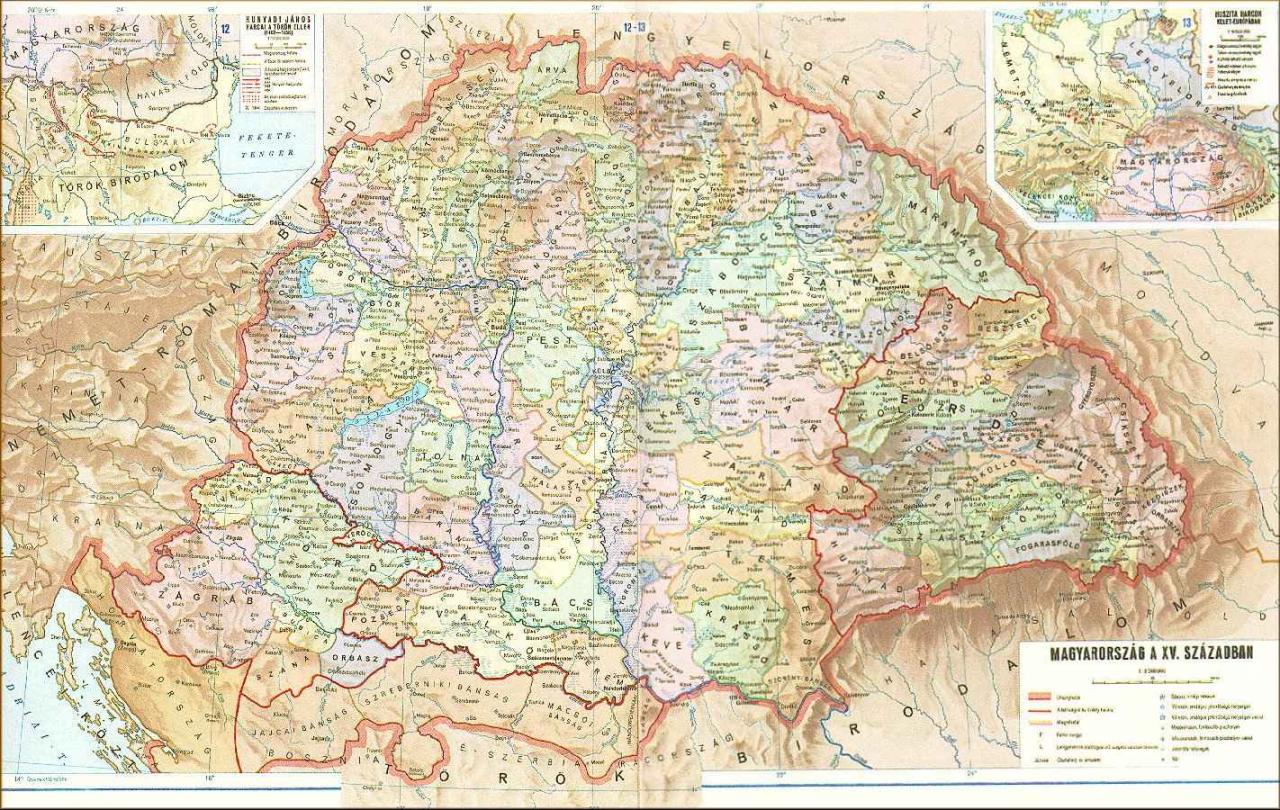 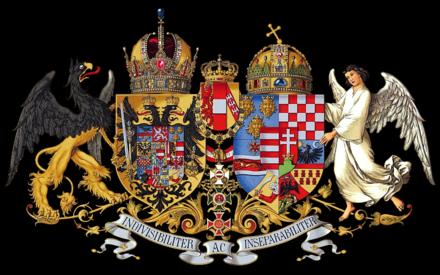 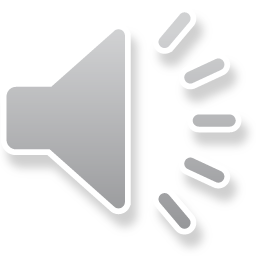 Az első világháború
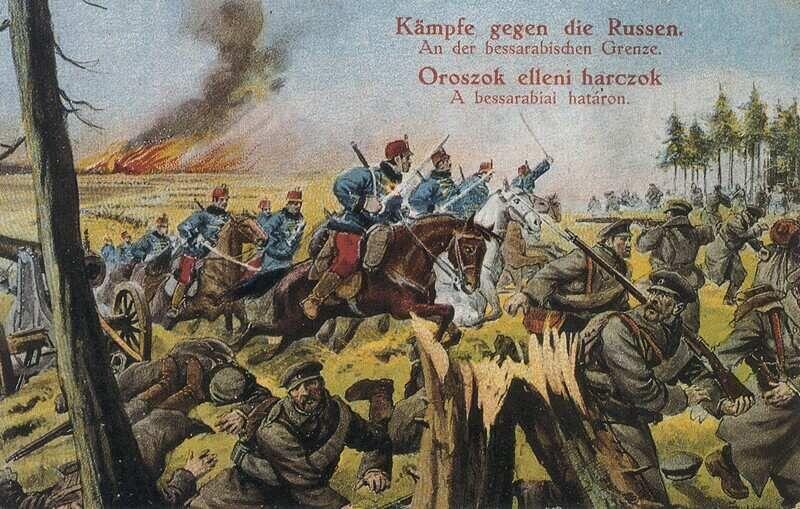 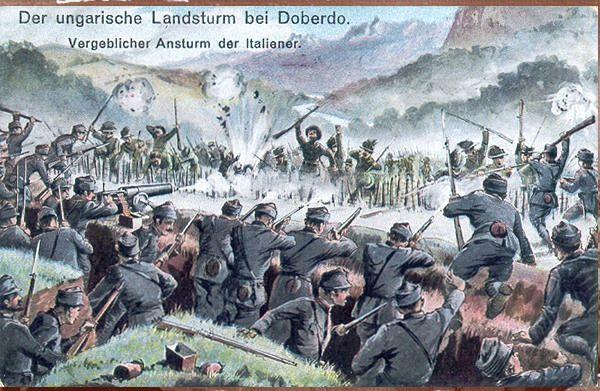 Forradalmak
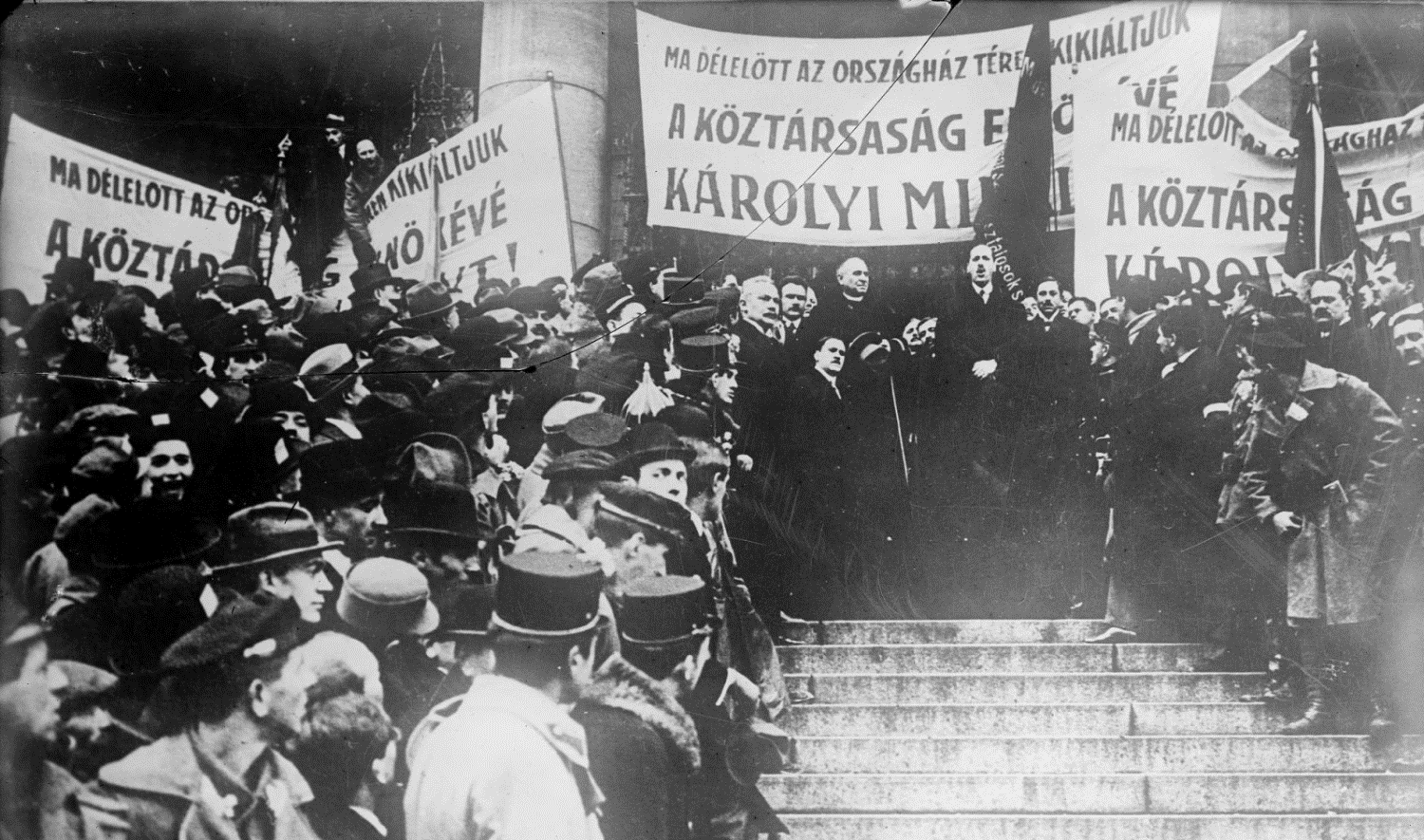 A vörösterror
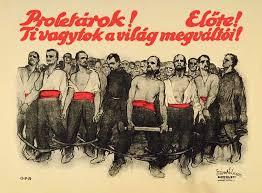 Román támadás és megszállás
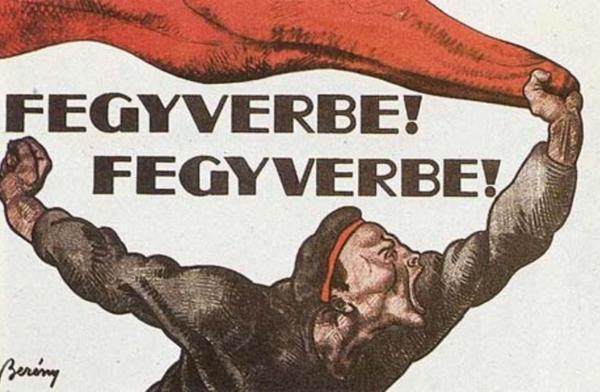 A fehérterror
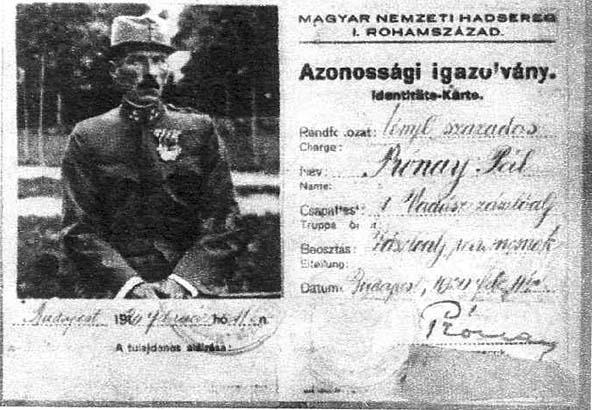 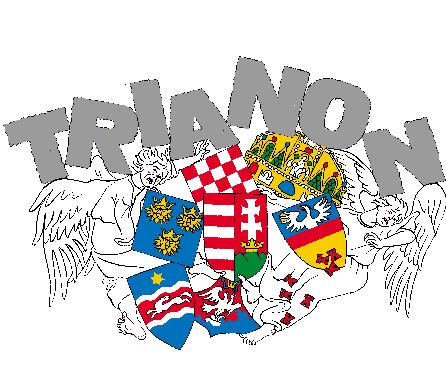 1920. június 4.
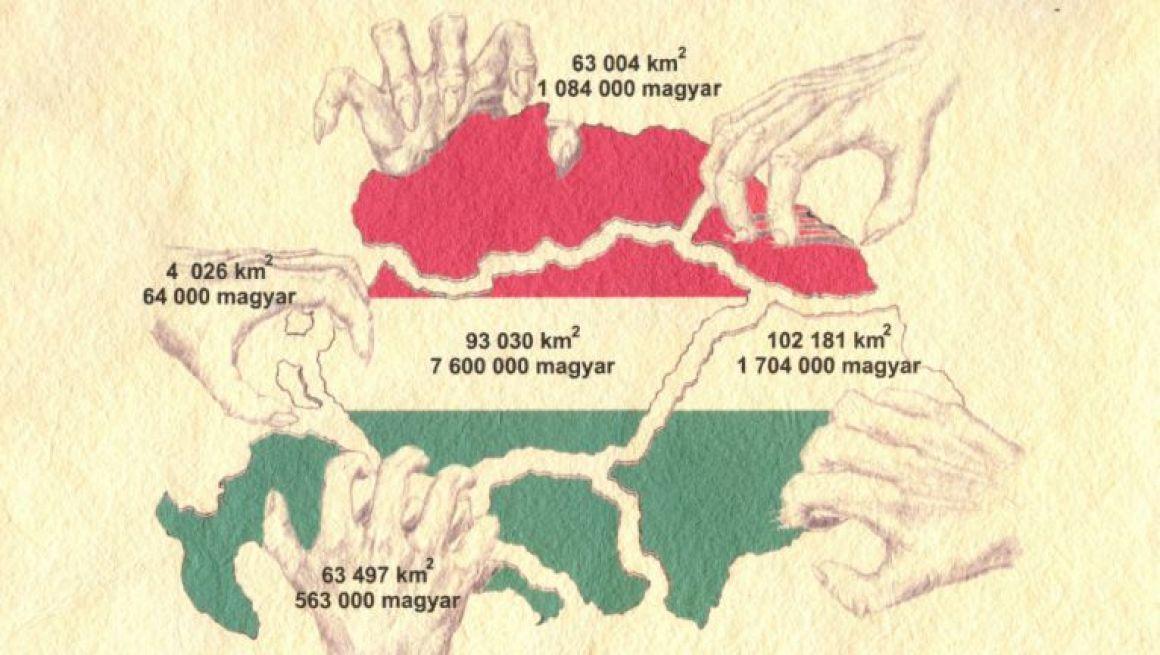 A Horthy-rendszer
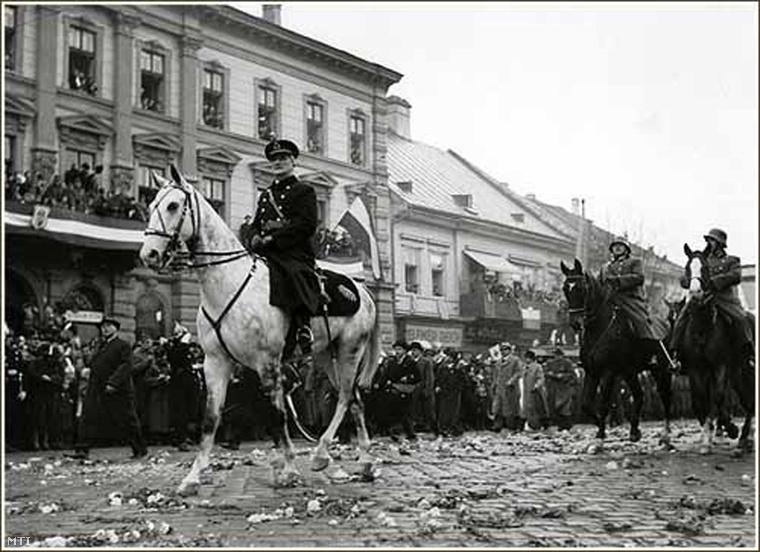 Az „országgyarapítás”
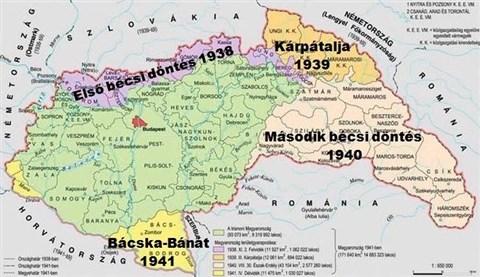 A második világháború
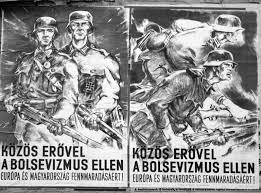 A Don-kanyar
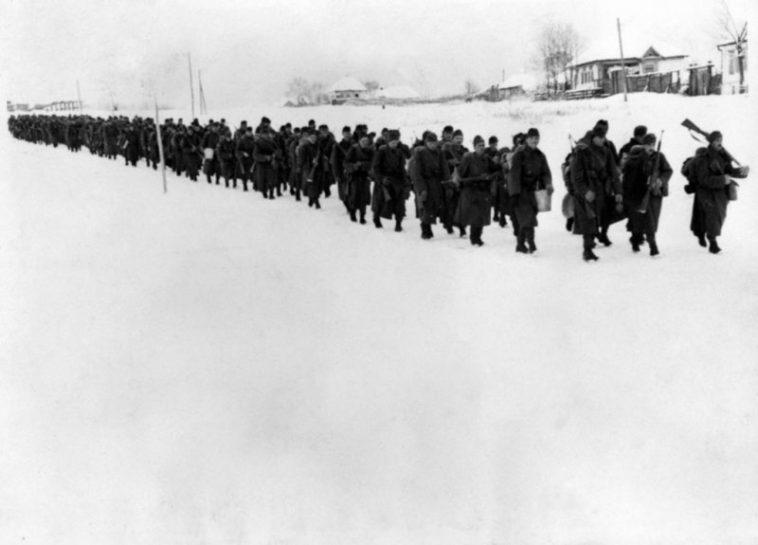 Deportálások, zsidóüldözés
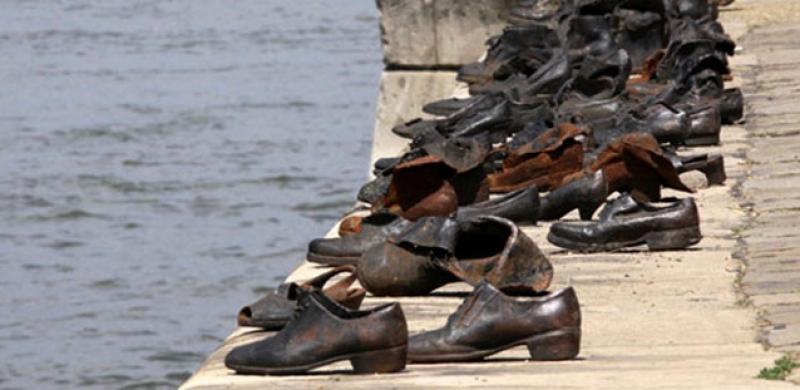 Budapest ostroma
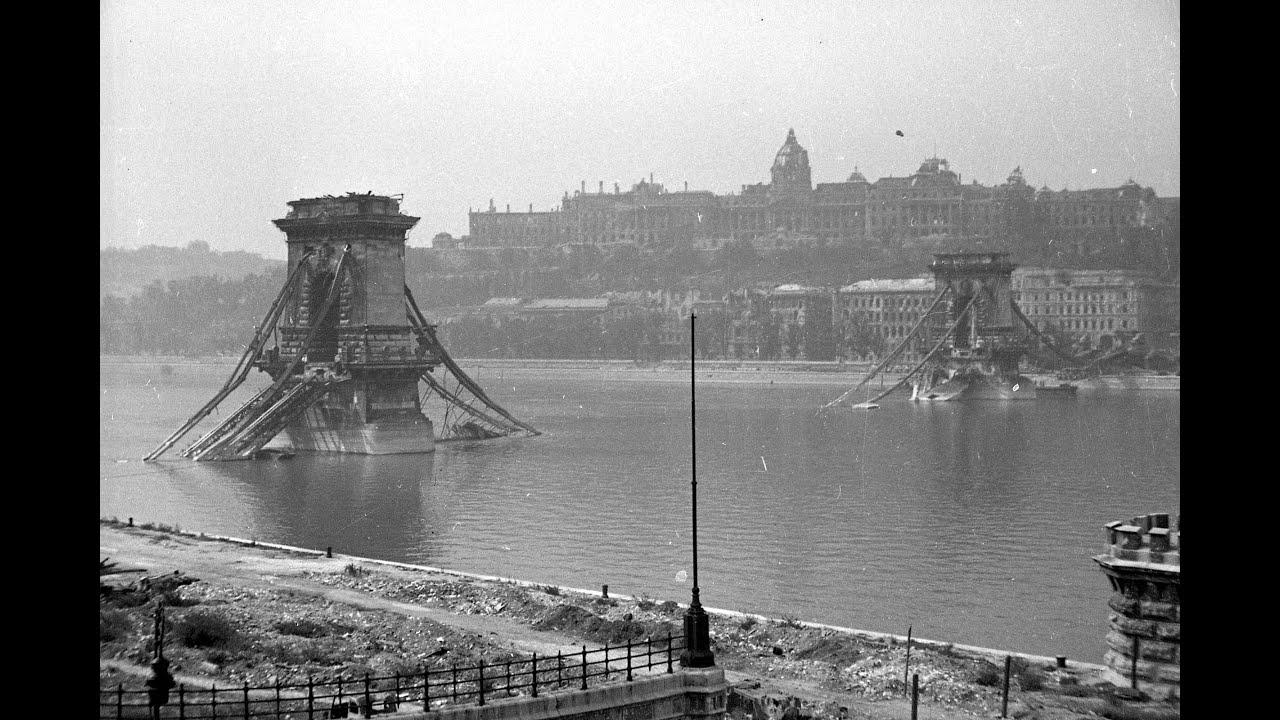 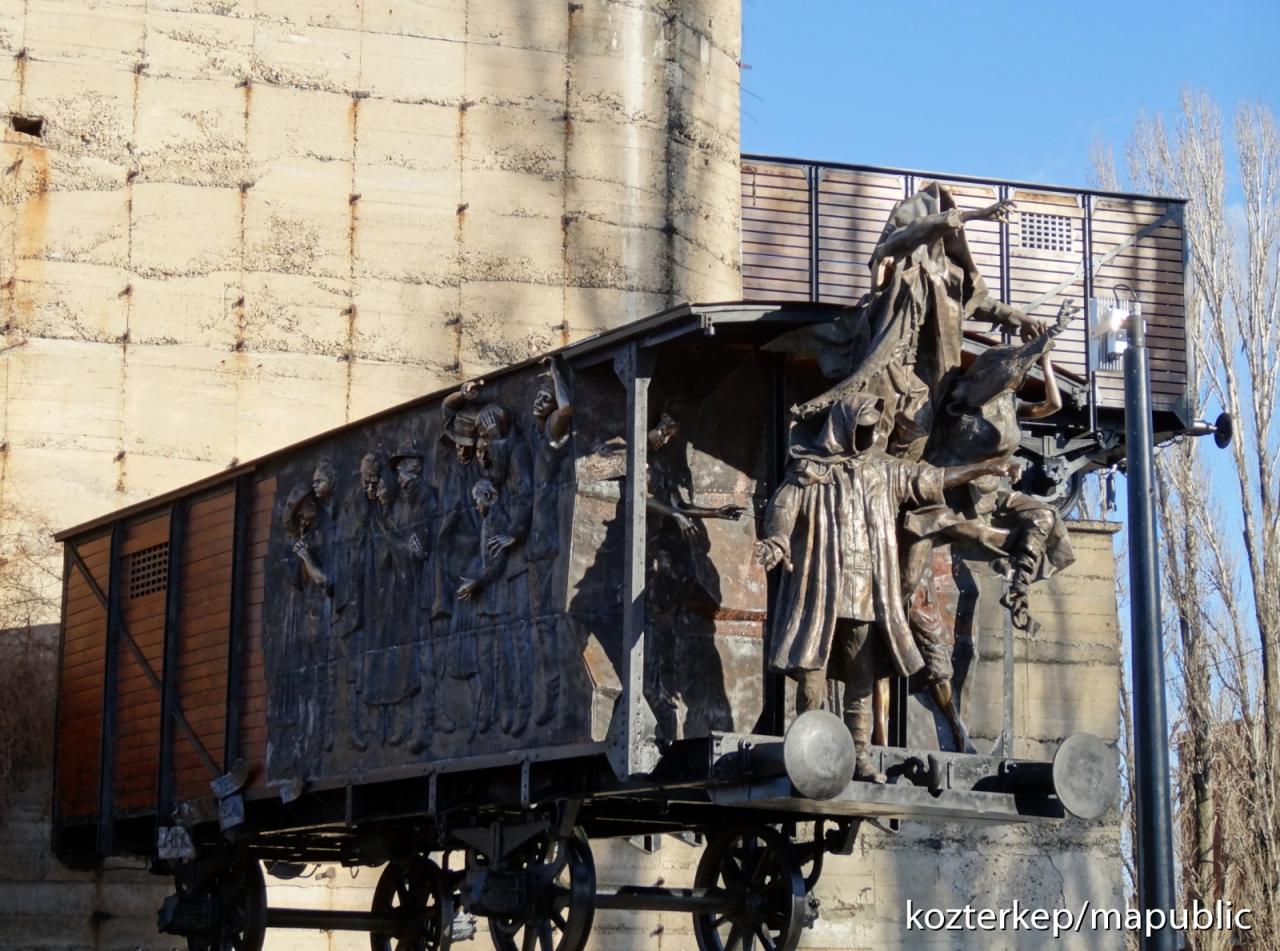 Málenkij robot
Szovjet megszállás
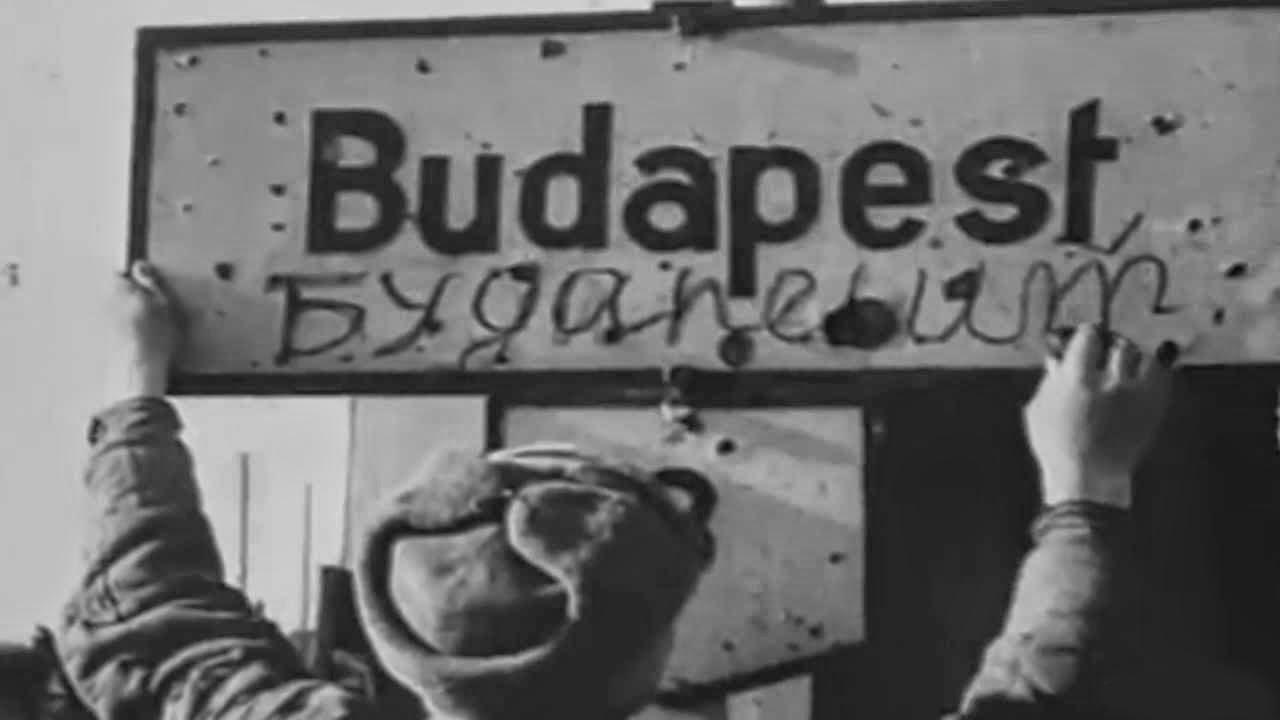 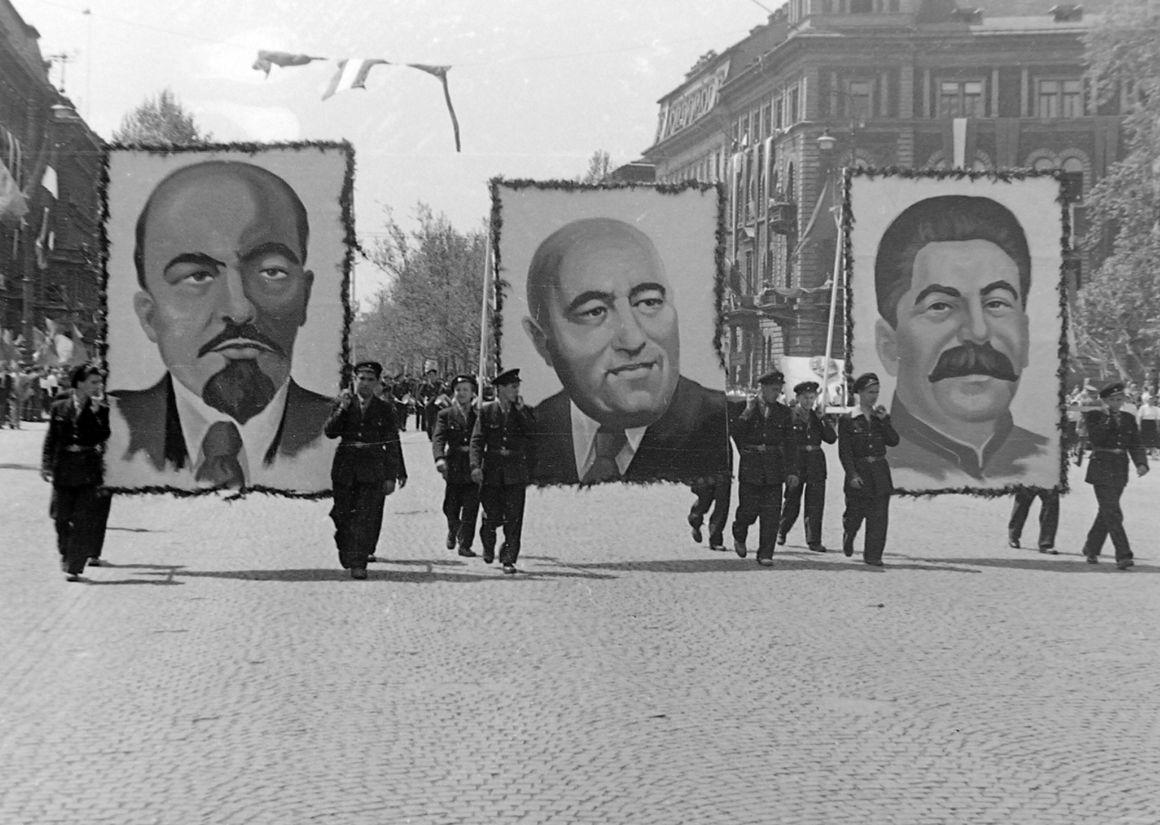 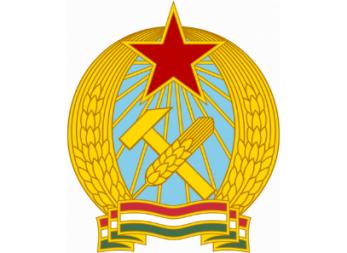 A Rákosi-rendszer
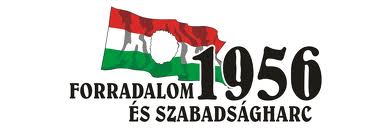 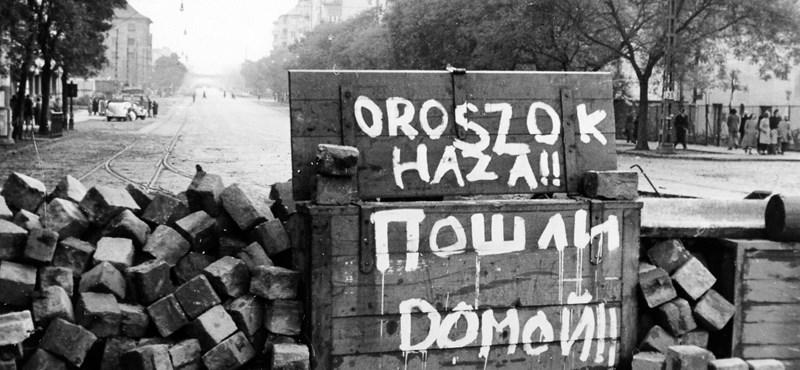 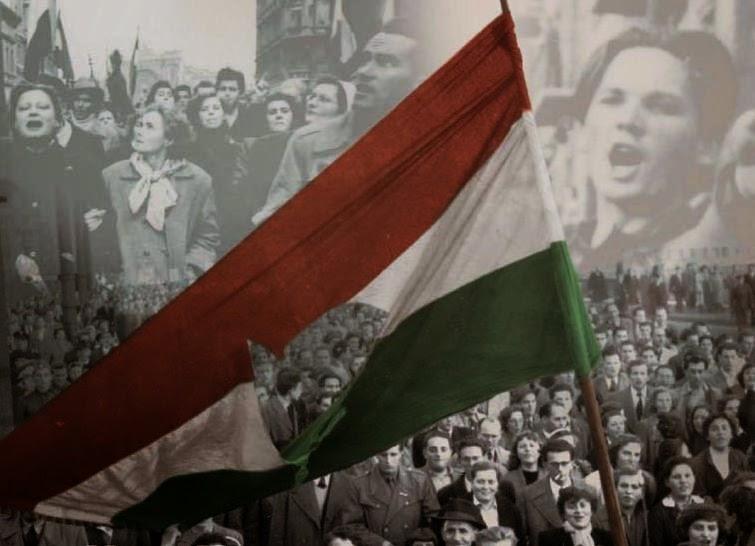 A megtorlás
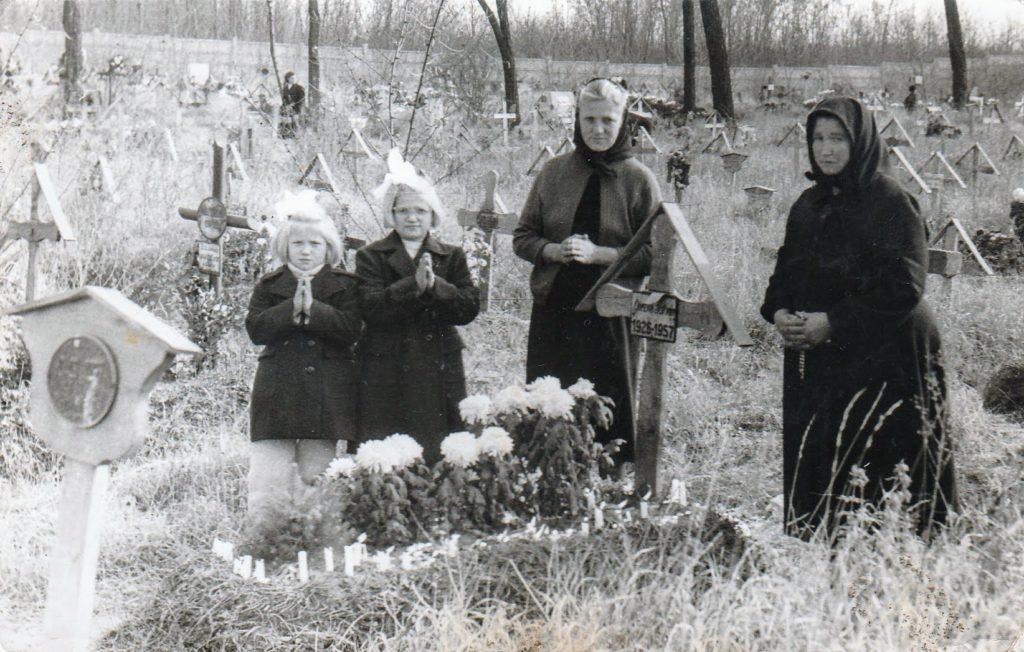 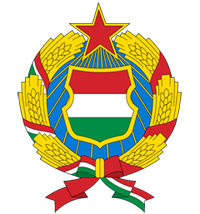 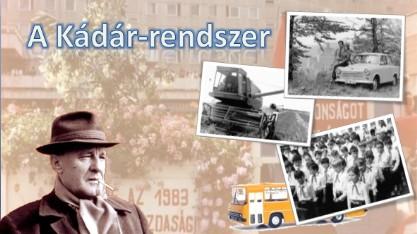 1989 – egy korszak vége
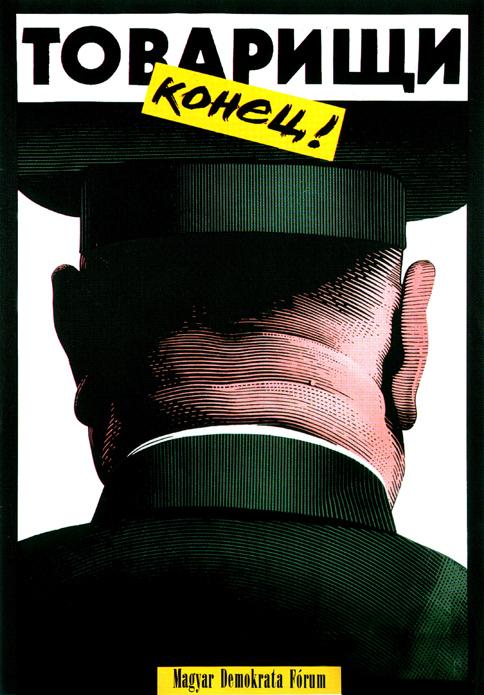 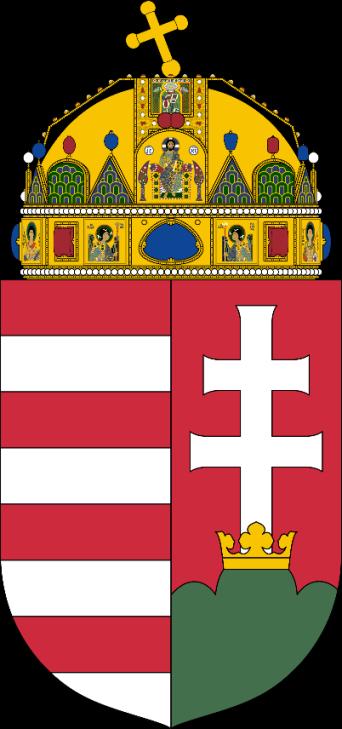 Azóta…
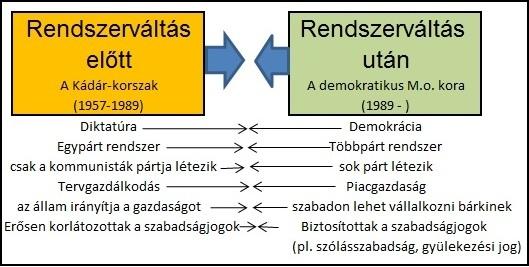